Spectre de Lumière
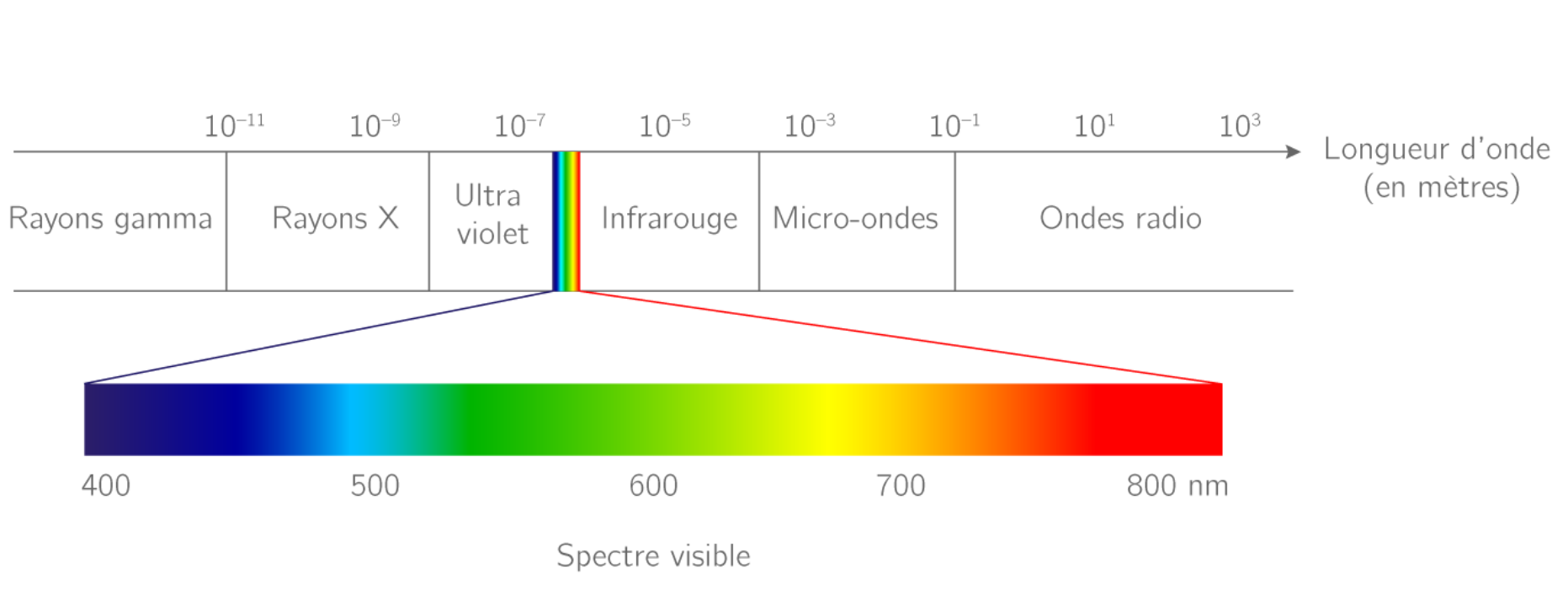 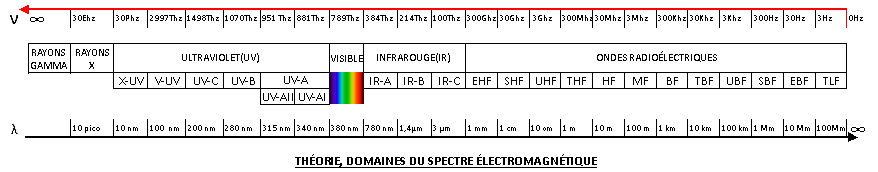 Wiki
Spectre des éléments
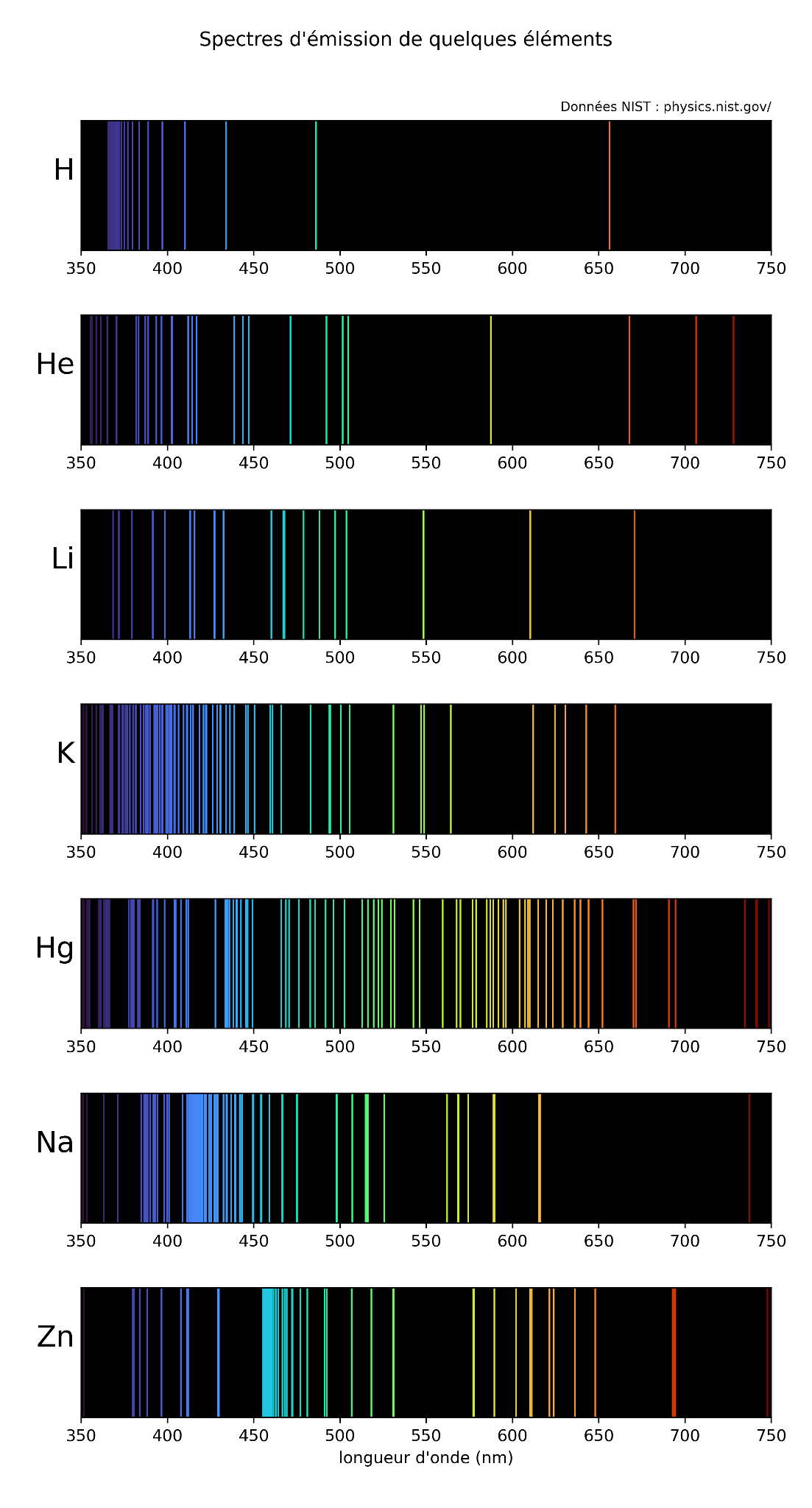 Absorbance de l’atmosphere
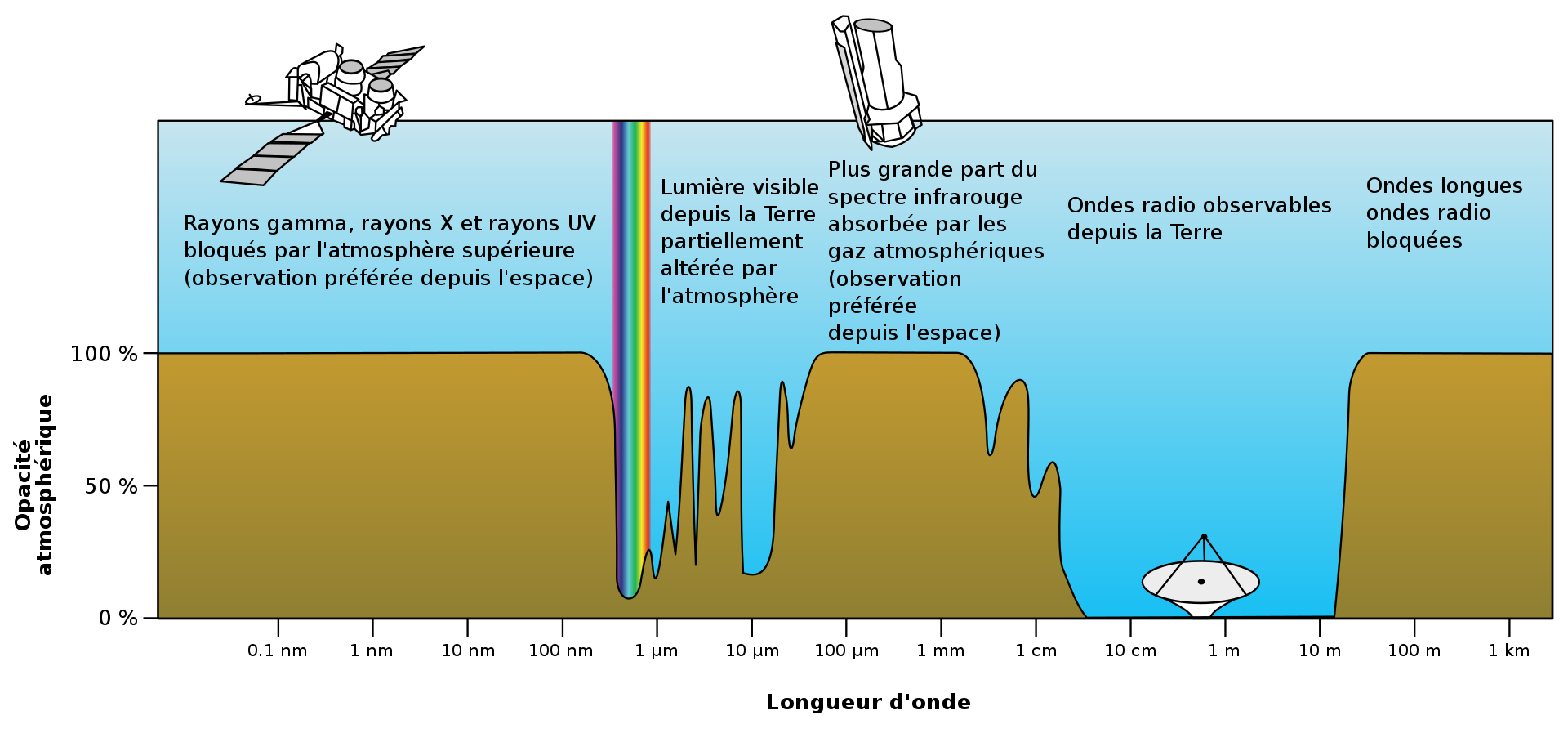 Wiki